Road Safe Phone Case:
Project Plan
Members: Ali Almadami, Isaac Kosgey, Philip Markose, Shuang Li, Shihab Al Balushi, Chad Korby

Client: Christine Shea-Hunt
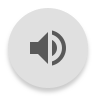 [Speaker Notes: This is Philip Markose with an overview of the Project Plan. Our product, which started as a phone case, has revolutionized to an On board diagnostics scanner that emits a signal to the drivers phone. To share more details are Ali Almadami, Isaac Kosgey, Shuang Li, Shihab Al Balushi, and Chad Korby.]
Hardware: Block Diagram
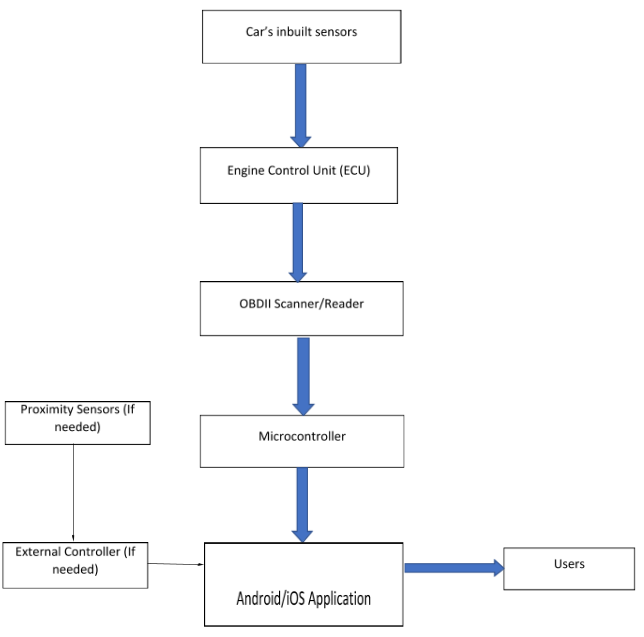 Car’s inbuilt sensors
Engine Control Unit (ECU)
OBDII Scanner/Reader
Microcontroller
Android/iOS Application
Users
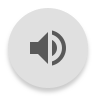 Hardware: OBD-II Computing
OBD-II
Used in all cars since 1996
Real-time data and fault diagnostics
Microcontroller - Raspberry Pi
Programmed in Python
Gear detection
Potential PCB board
PiCAN2 
Made to use with Raspberry Pi
Connects directly to Raspberry Pi pins
OBD-II to USB
Externally manufactured by company
Ease of use
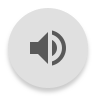 Hardware to Software
Microcontroller - Raspberry Pi

Has a built in Bluetooth that connect to the backend portion of the Softwear. 
Bluetooth library in the Raspberry Pi.
Bluetooth protocol to connect to Firebase.
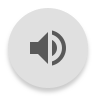 Software Backend - Firebase
Backend Platform: 
Integrate Firebase into frontend development
User Registration and Authentication: 
Firebase Authentication
Database: 
Firebase Realtime Database
Data structure stored in database

BasicInfo: 
{
UID1: {
	Name:
	Usertype: 0 - Child
	ChildIDs: {}
           }
UID2: {
	Name:
	Usertype: 1 - Parent
	ChildIDs: {}
           }
… 
}
ViolationHistory:
{
UID1: {
	1: {
		Time: 
		Location:
		WhatHappened:
		...
	}
	2: {
		...
	}
	...
}
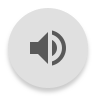 Software Frontend
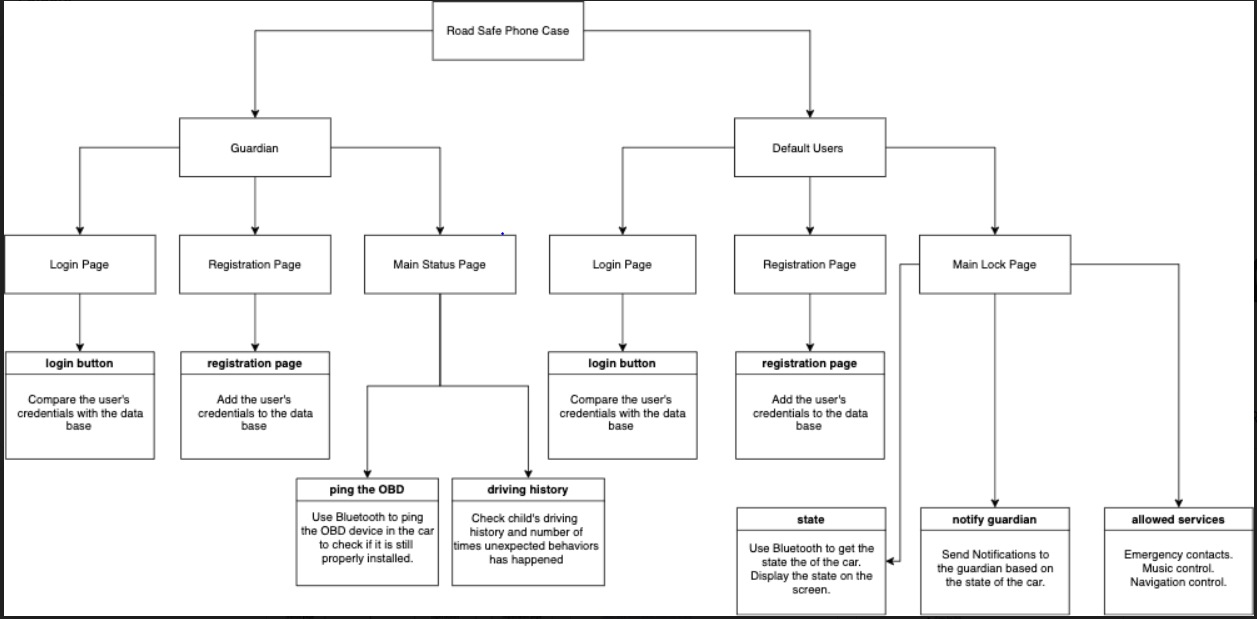 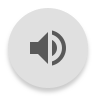